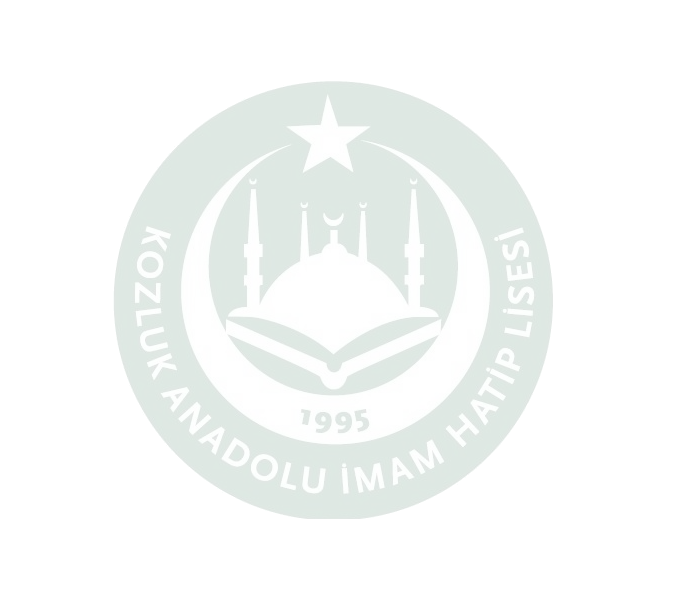 KOZLUK ANADOLU
 İMAM HATİP LİSESİ TANITIM SUNUSU
KOZLUK /BATMAN
KOZADAN KELEBEĞE İNANÇLI NESİLLER
Anadolu İmam Hatip Liselerinde:
Akademik eğitim yanı sıra Temel Dini Bilgilerle yoğurulmuş, milli değerlerine sahip çıkan, bilim ve medeniyet tarihimizde öne çıkan, sosyal bilimcileri, düşünürleri tanımalarını sağlayan, sosyal ve kültürel eğitimlere önem veren bir eğitim sistemi uygulanmaktadır.
Neden İmam Hatip
AKADEMİK EĞİTİM
TEMEL DİNİ VE AHLAKİ EĞİTİMLER
YABANCI DİL EĞİTİMİ
SOSYAL KÜLTÜREL ETKİNLİKLER
LABORATUVAR ORTAMINDA FEN DERSLERİ
DEĞERLER EĞİTİMİ
Neden İmam Hatip
Sınıf mevcutlarımız 25’in altındadır.
Karma eğitim modeli uygulanmamaktadır. 
En az disiplin sorunun yaşandığı lise konumundayız.
Akademik başarının yanında “iyi bir insan yetiştirme” gayesi içindeyiz.
Zararlı alışkanlıkların en az olduğu lise konumundayız.
OKULUMUZ
Okulumuz Hakkında
Başlama: 08:00 Bitiş :15:30
Yabancı Dil: İngilizce
Adres: Yukarı Güneşli Mahallesinde Çetin Emeç caddesi
Servis: Köylerde ikamet eden öğrencilerimiz taşımalı eğitim kapsamında okula erişim sağlanmaktadır.
VİZYONUMUZ
Kendisi ve yaşadığı toplum için faydalı, bilgili, kültürlü, başarılı, kendine güvenen, inançlı gençler yetiştirmek; 21. yüzyılda gelişen ihtiyaçlara cevap verecek bireyler olarak onları hayata hazırlamak; insana değere veren, problemlere çözüm üretebilen milli ve manevi değerlerini koruyan ve geliştiren kişilikli bireyler yetiştirmek, üniversitelerimizin tüm fakültelerini en iyi derecelerle kazanabilecek ve eğitimini iyi bir şekilde sürdürebilecek alt yapıya sahip öğrenci mezun etmektir.
MİSYONUMUZ
Manevi değerlerine bağlı, topluma faydalı, düşünen ve düşündüğünü söylemekten çekinmeyen, hitabeti kuvvetli, araştırmayı seven aktif gençler yetiştirmeyi ilke edinmiştir.
9. sınıf derslerimiz
TÜRK DİLİ VE EDEBİYATI 5 Saat
TARİH 2 Saat
COĞRAFYA 2 Saat 
MATEMATİK 6 Saat
FİZİK 2 Saat
KİMYA 2 Saat
BİYOLOJİ 2 Saat
YABANCI DİL 5 Saat
BEDEN EĞİTİMİ VE SPOR 2 Saat 
SAĞLIK BİLGİSİ VE TRAFİK KÜLTÜRÜ 1 Saat
Sayısal Bölümü Derslerimiz
TÜRK DİLİ VE EDEBİYATI 5 Saat
İNKILAP TARİHİ 2 Saat
MATEMATİK 6 Saat
FİZİK 4 Saat
KİMYA 4 Saat
BİYOLOJİ 2 Saat
YABANCI DİL 2 Saat
FELSEFE GRUBU 2 Saat
Sosyal Bilimler Bölümü Derslerimiz
TÜRK DİLİ VE EDEBİYATI 10 Saat
TARİH 4 Saat
COĞRAFYA 4 Saat 
MATEMATİK 4 Saat
İNKİLAP TARİHİ 2 Saat
YABANCI DİL 2 Saat
FELSEFE GRUBU 2 Saat
Eşit Ağırlık Bölümü Derslerimiz
TÜRK DİLİ VE EDEBİYATI 10 Saat
TARİH 2 Saat
COĞRAFYA 4 Saat 
MATEMATİK 6 Saat
İNKILAP TARİHİ 2 Saat
YABANCI DİL 2 Saat
FELSEFE GRUBU 2 Saat
Yabancı Dil Bölümü Derslerimiz
TÜRK DİLİ VE EDEBİYATI 8 Saat
SEÇMELİ İNGİLİZCE 10 Saat
İNGİLİZ EDEBİYATI 2 Saat 
MATEMATİK 2 Saat
İNKILAP TARİHİ 2 Saat
İNGİLİZCE 2 Saat
FELSEFE GRUBU 2 Saat
Kaynak Desteği
9. Sınıf öğrencilerimize kaynak desteği sağlanmaktadır.
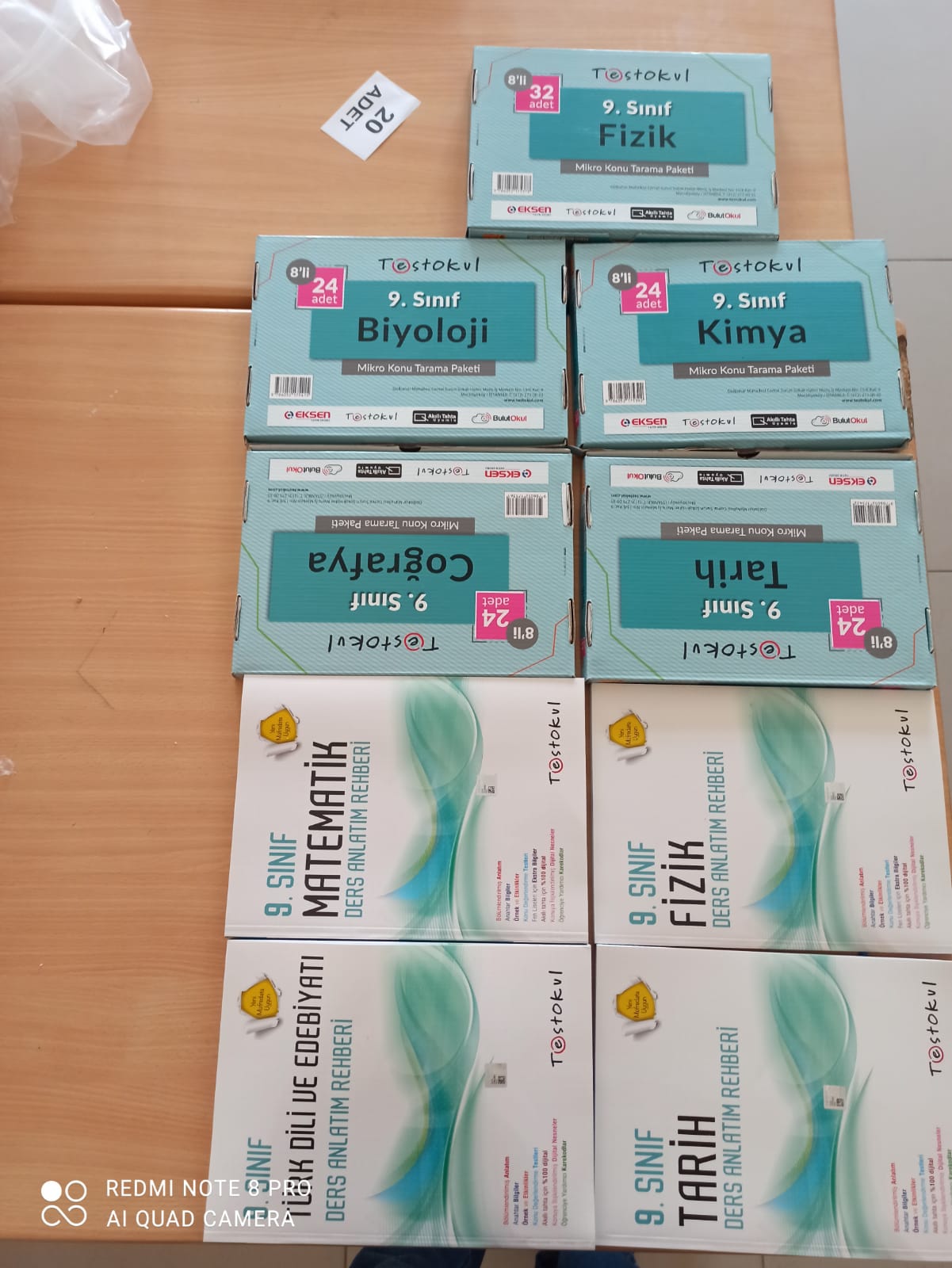 Kaynak Desteği
Öğrencilerimize Tyt-Ayt Kaynak Desteği sağlamaktadır.
Deneme sınavlarımızla öğrencilerimizin kendilerini sınamaları sağlanmaktadır.
Laboratuvar ortamında deneyler yapılarak bilgiler pekiştirilmektedir.
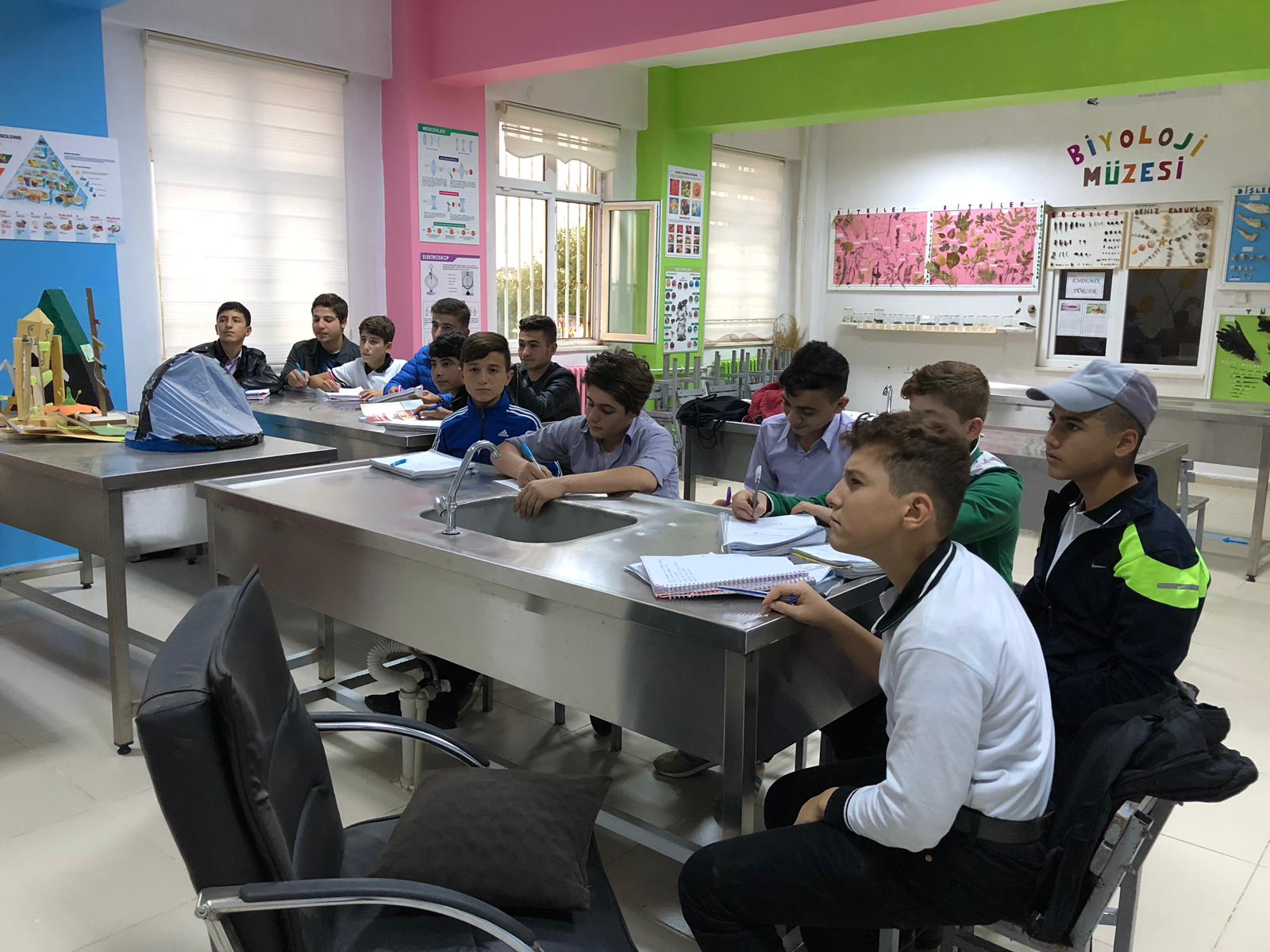 Okul kütüphanemiz öğrencilerimize en iyi katkıyı sağlamak için kullanıma açıktır.
Bireyi bir bütün ve sağlıklı yetiştirmek adına tenis ve spor odamız kullanıma açıktır.
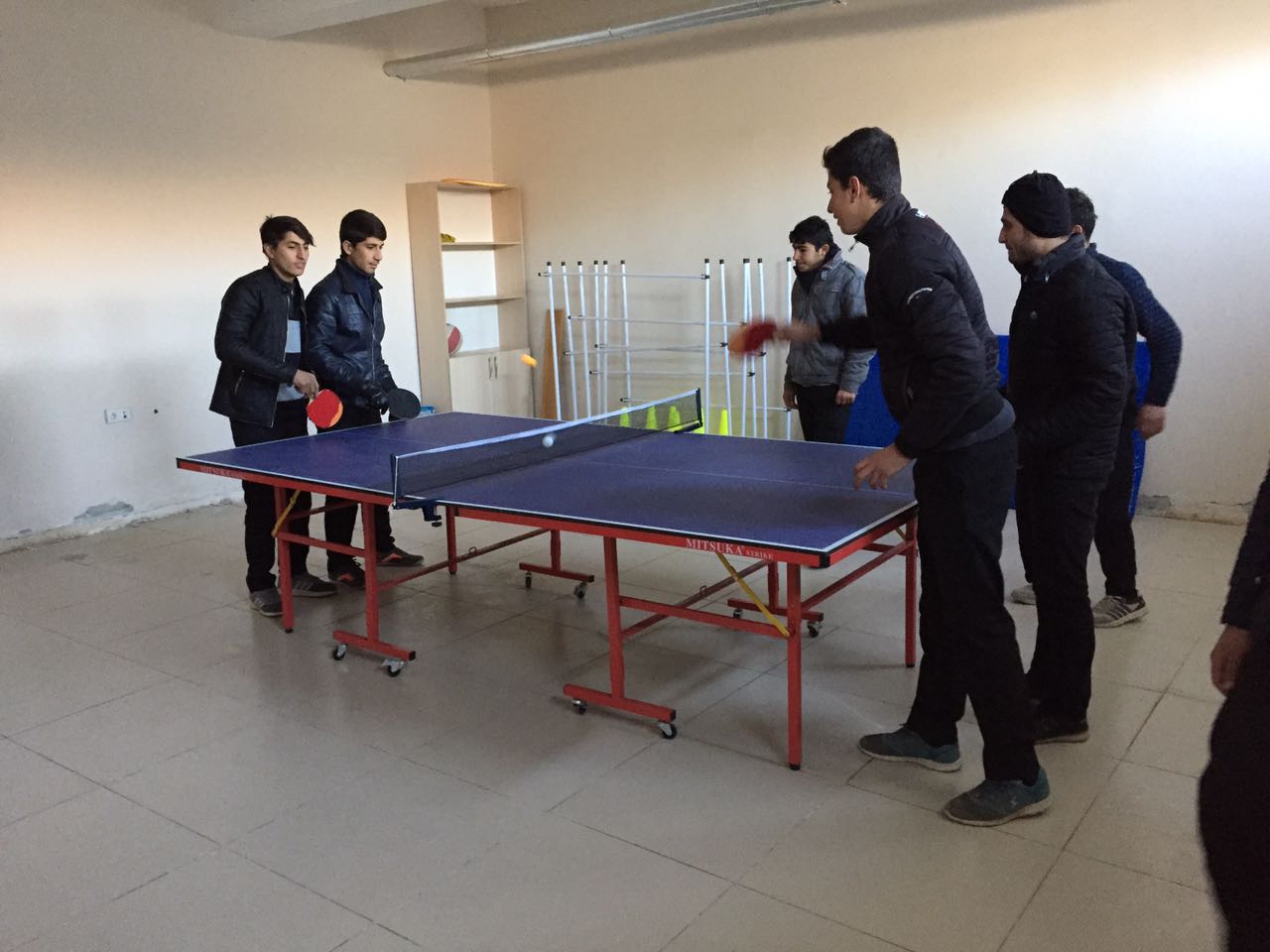 Öğrencilerimizin vakitlerini daha iyi değerlendirmelerini sağlamak için kitap okuma halkalarını oluşturduk.
Öğrencilerimizin katkılarıyla okul dergi çalışmalarımız devam etmektedir.
Örnek şahsiyetler buluşması projemiz ile öğrencilerimize birinci ağızdan bilgi aktarımları yapıyoruz.
Satranç Kulübümüz öğrencilerin gelişimleri için hizmet vermeye devam etmektedir.
Meslek tanıtım çalışmalarımız her yıl düzenli olarak devam etmektedir.
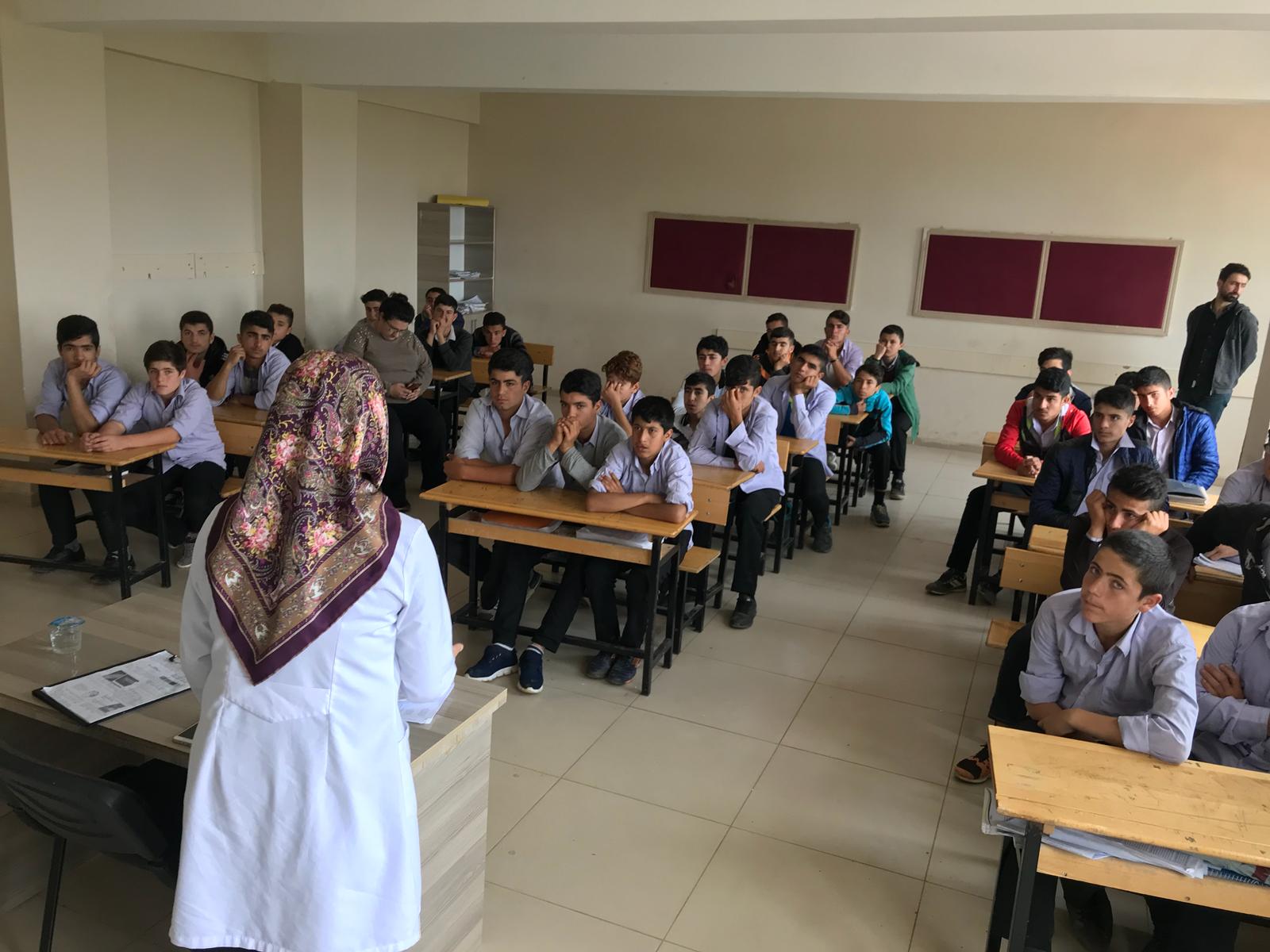 Mevlidi Nebi Programımız her yıl düzenli bir şekilde uygulanmaktadır.
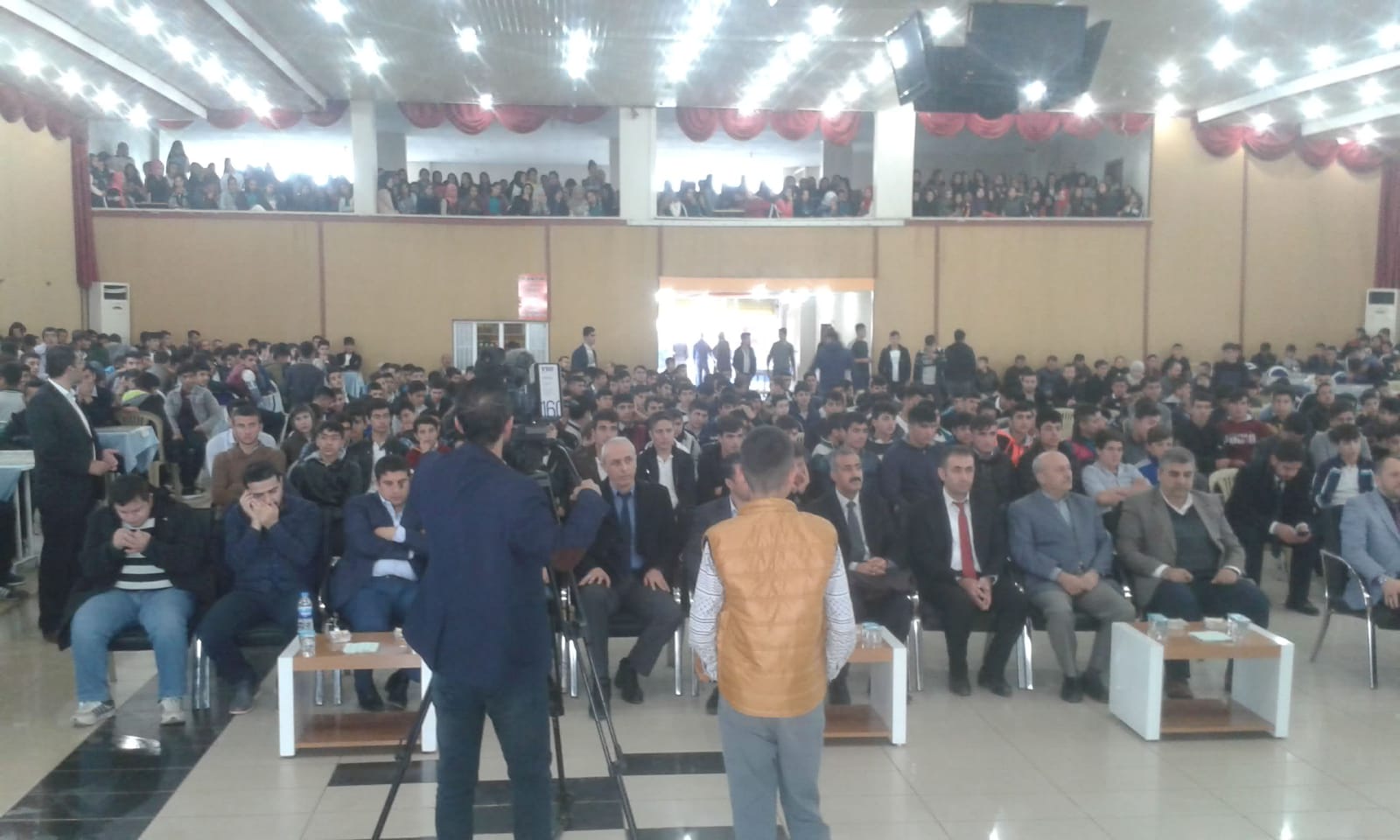 Öğrencilerimizle Sabah Namazı Buluşmalarımız devam etmektedir.
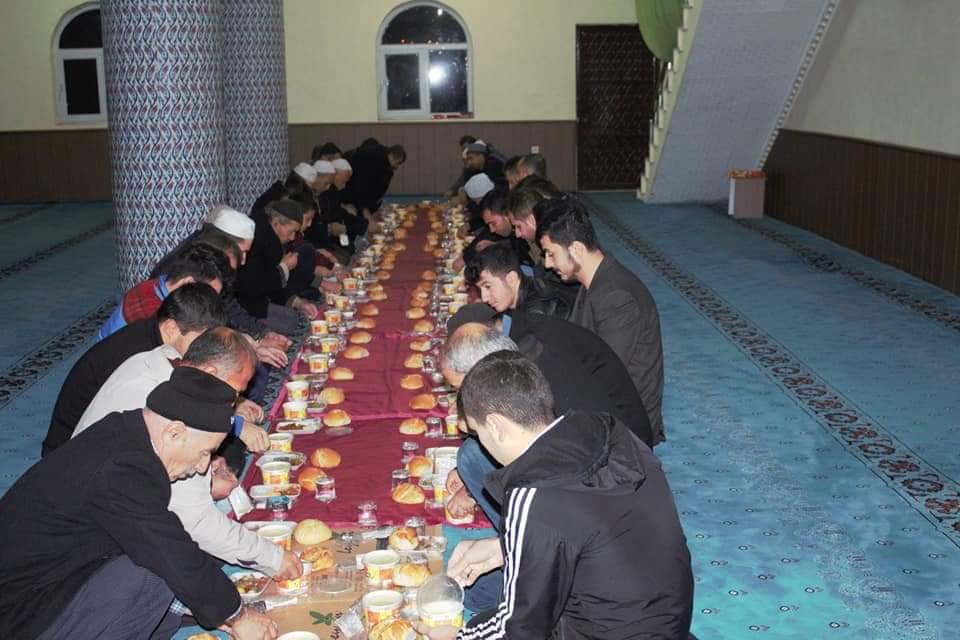 Dilek kutusu projemizle öğrencilerimiz fikirlerini ve düşüncelerini gizlilik adı altında bizlere ulaştırabilirler.
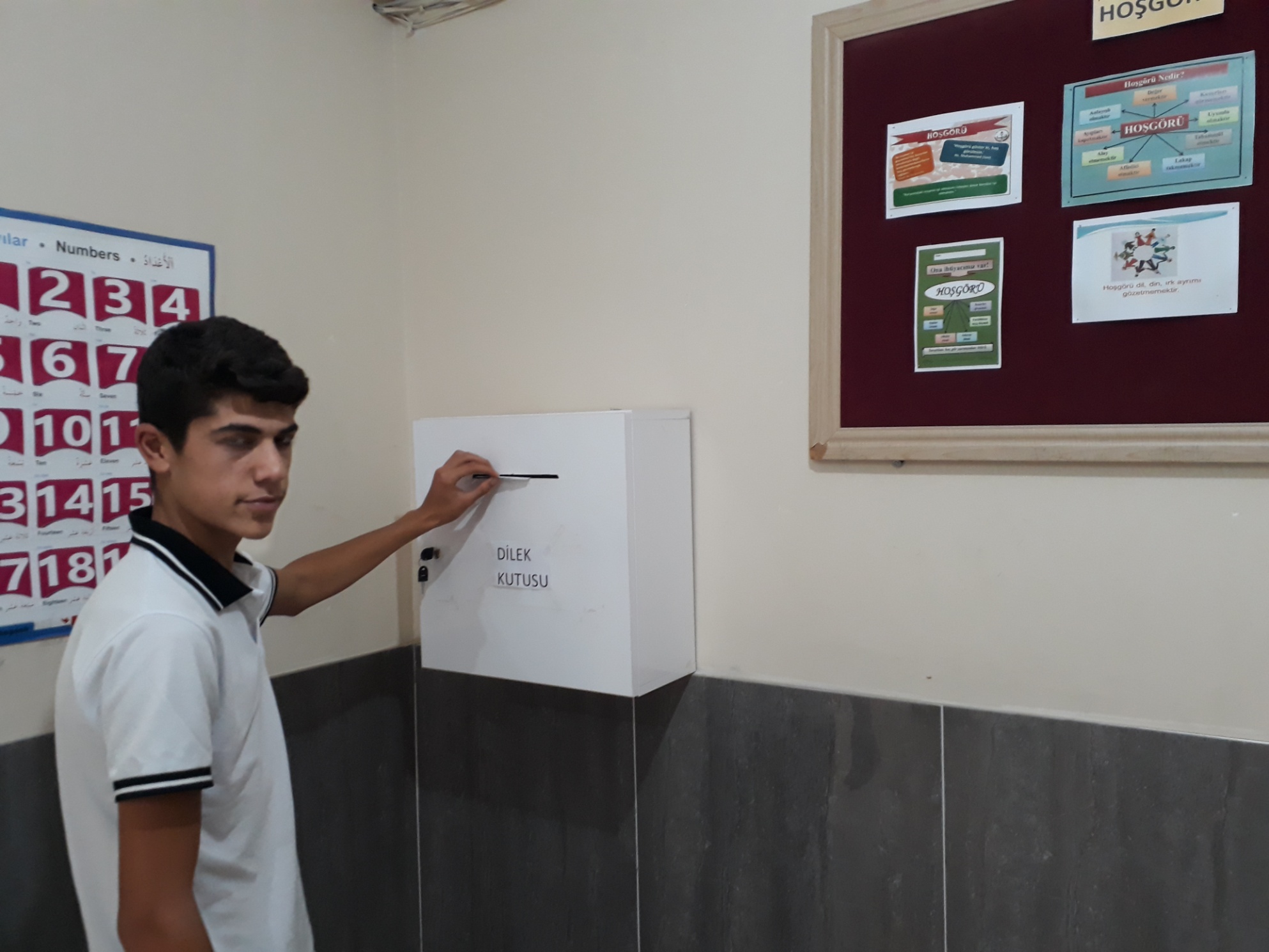 Yazarlarla Buluşma etkinliğimizde önemli şahsiyetleri öğrencilerimizle buluşturduk.(M. Fatih Andı)
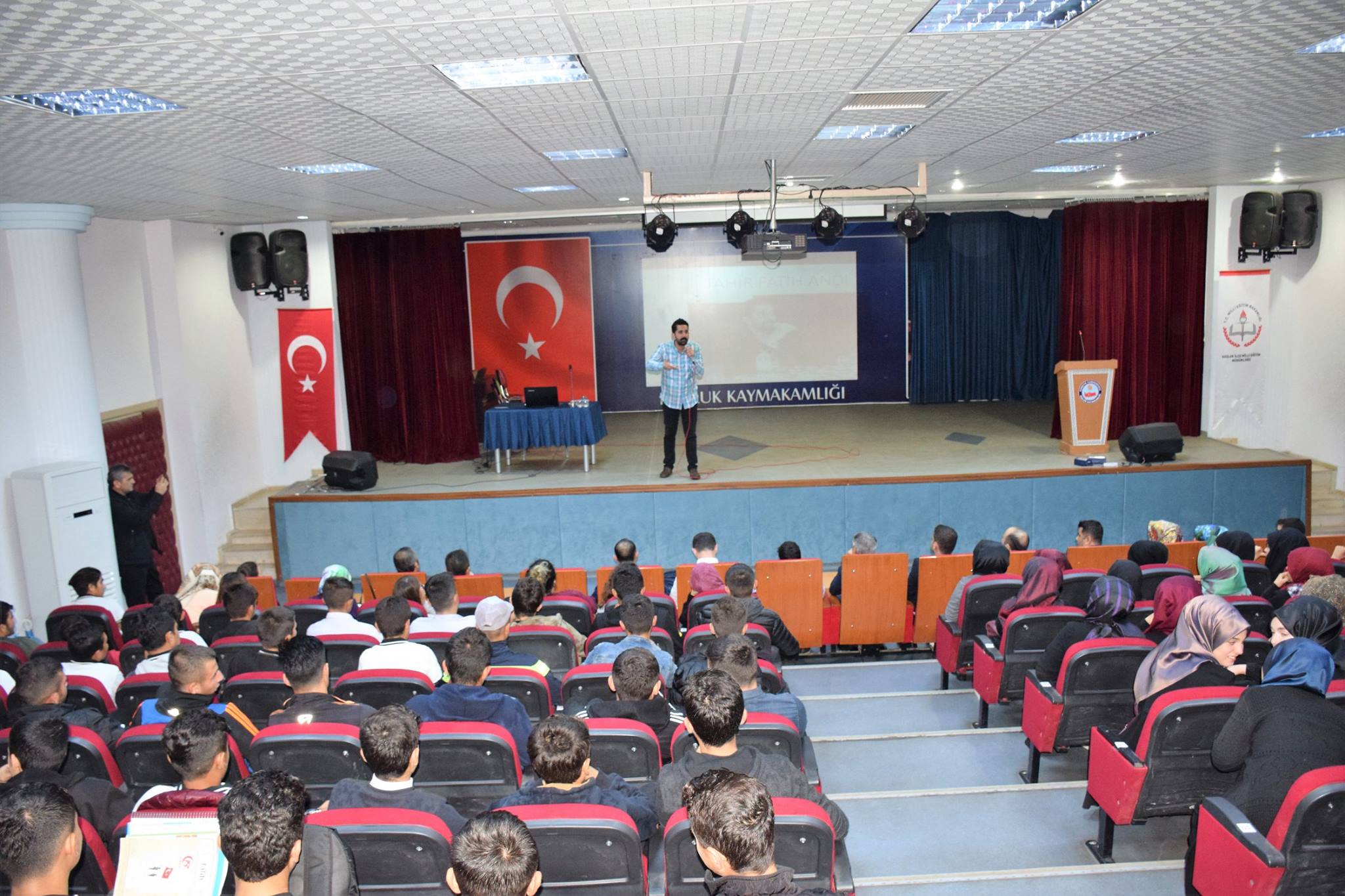 YARIŞMALARIMIZ VE ÖDÜLLERİMİZ
Okulumuzda düzenli olarak bilgi yarışmaları yapılmaktadır.
Genç Hatipler Minberde Yarışmasına katılımlarımız düzenli bir şekilde devam etmektedir.
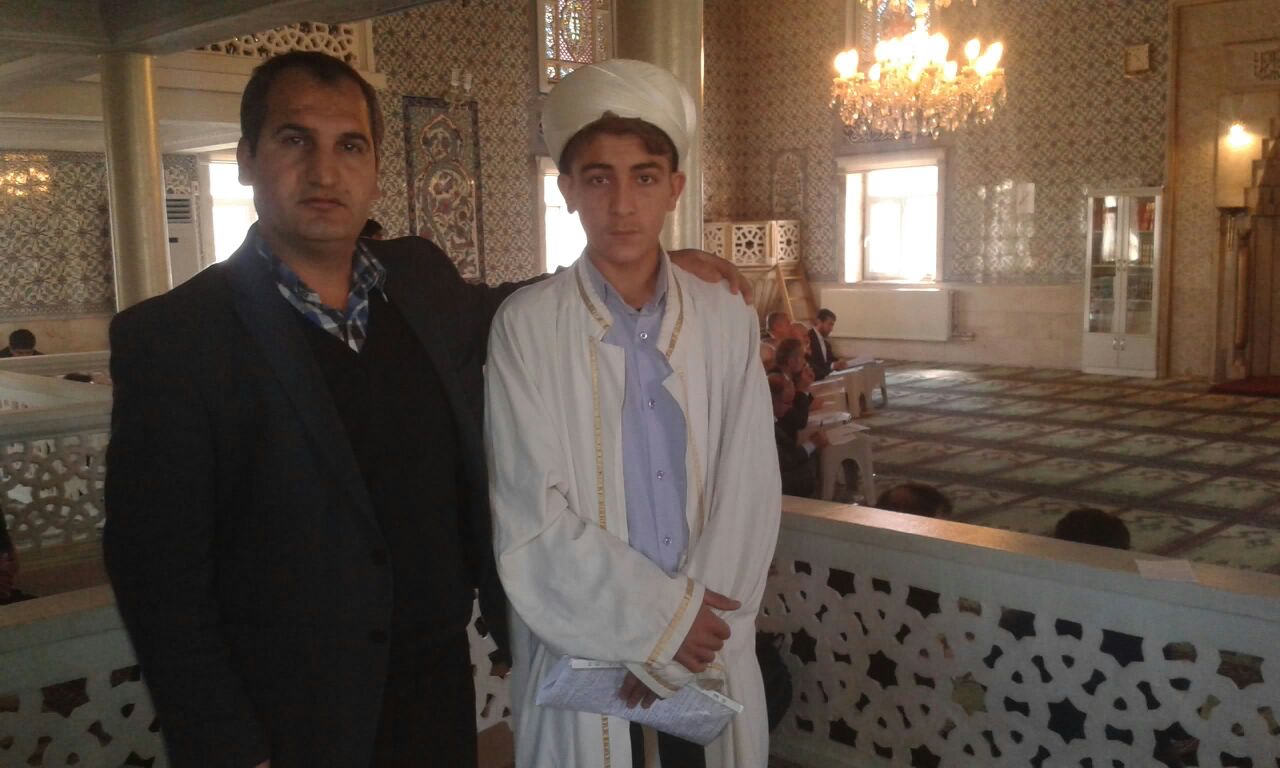 Sınıflar arası voleybol turnuvamız gelenek haline gelmiş bulunmaktadır.
Sınıflar arası basketbol turnuvamız gelenek haline gelmiş bulunmaktadır.
Düzenli olarak liseler Arası voleybol turnuvasına takım göndermekteyiz.
Liseler arası bilgi yarışması ilçe birinciliğimiz bulunmaktadır.
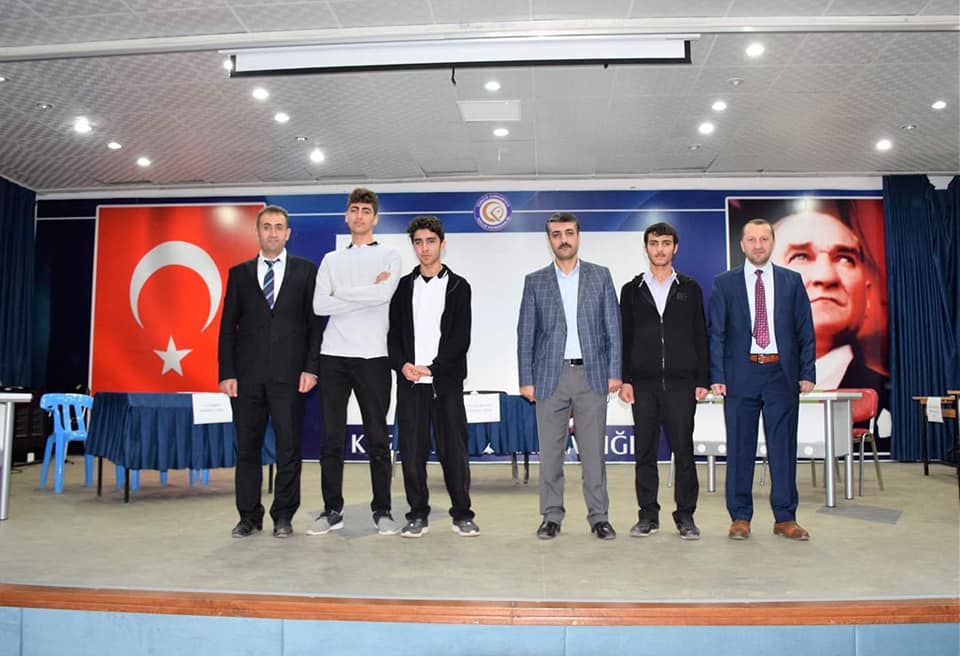 Değerler Eğitimi başarı belgelerimiz mevcut ve devam etmektedir.
Genç Bilaller Ezan Yarışması İl Birinciliğimiz bulunmaktadır.
Kuran’ın Genç Muhafızları Yarışması İl İkinciliğimiz bulunmaktadır.
Arapça Yarışmasına aktif bir şekilde öğrenci göndermekteyiz.
GEZİLERİMİZ
Kitap Fuarı Gezimiz
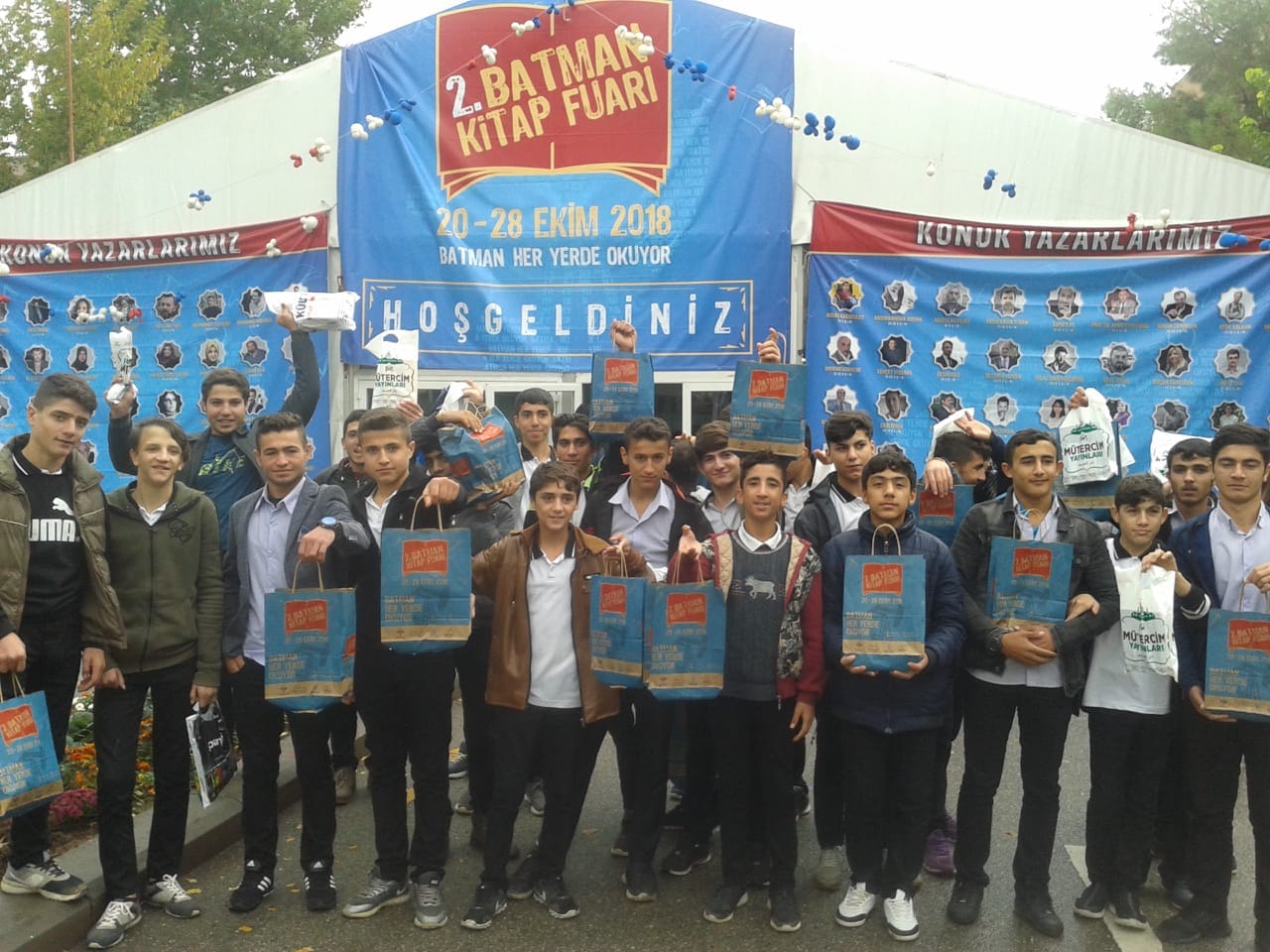 Batman Müzesi Gezisi
Ayn Gebire Gezimiz
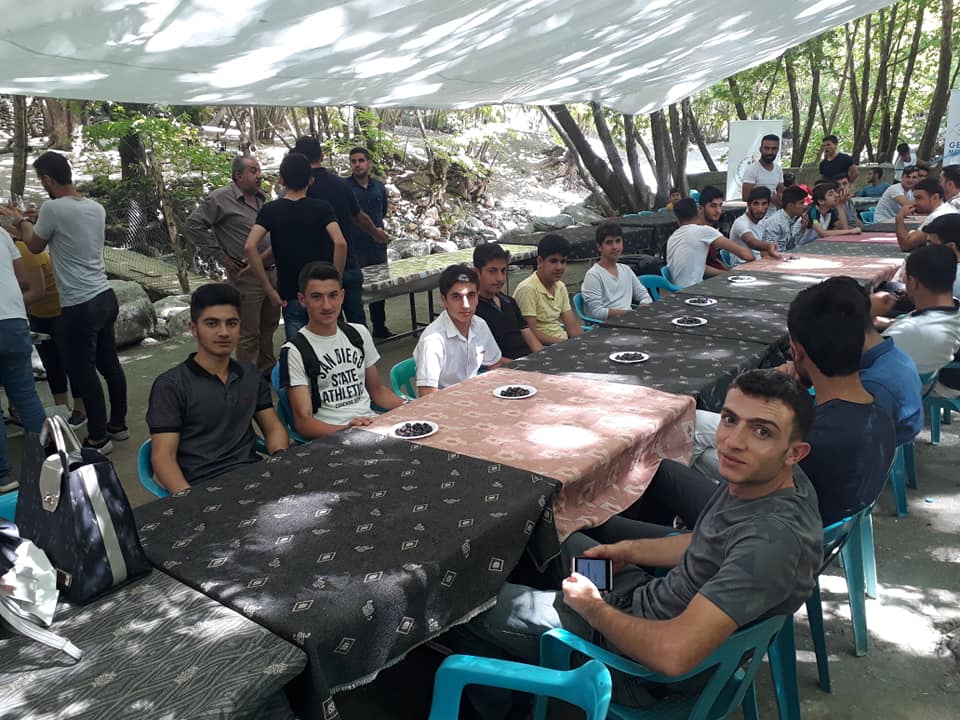 Malabadi Gezimiz
Siirt Üniversitesi Gezimiz
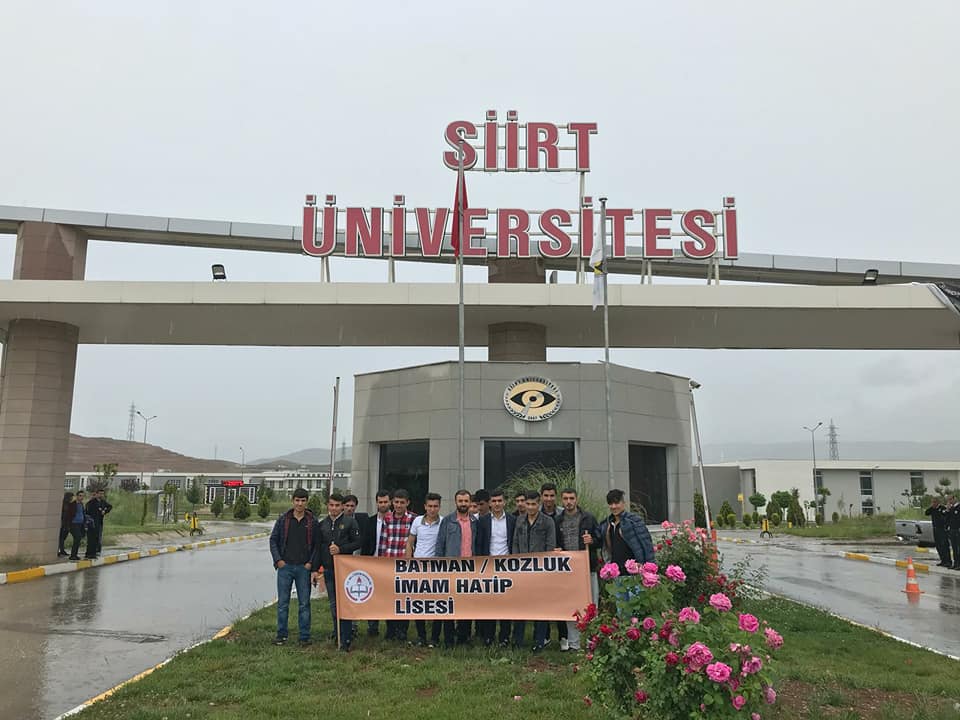 Şanlıurfa Gezimiz
TÜBİTAK ÇALIŞMALARIMIZ
Tübitak proje çalışmalarımız her yıl devam etmektedir.
TÜBİTAK Bilim Fuarımız
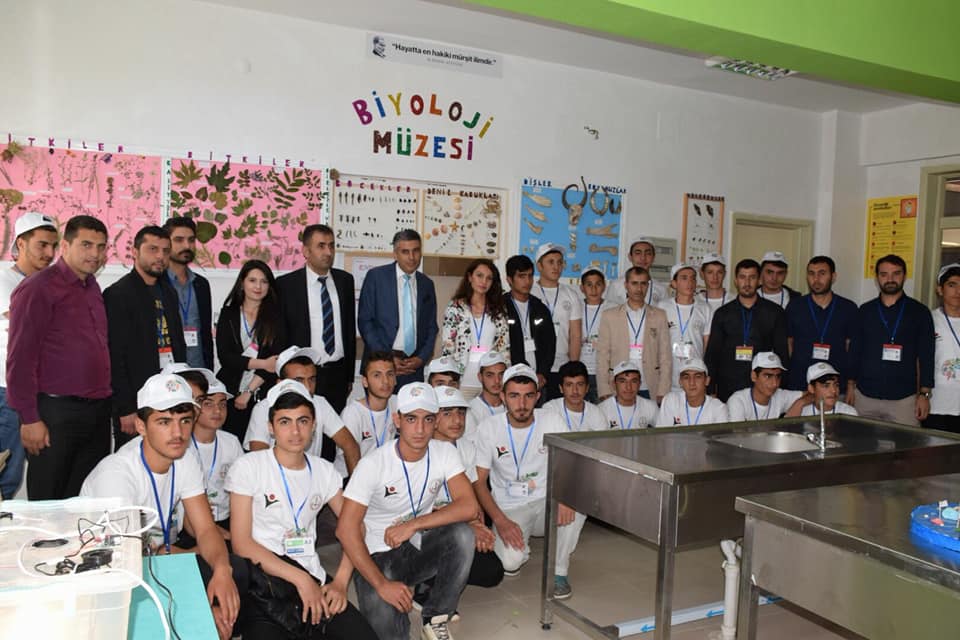 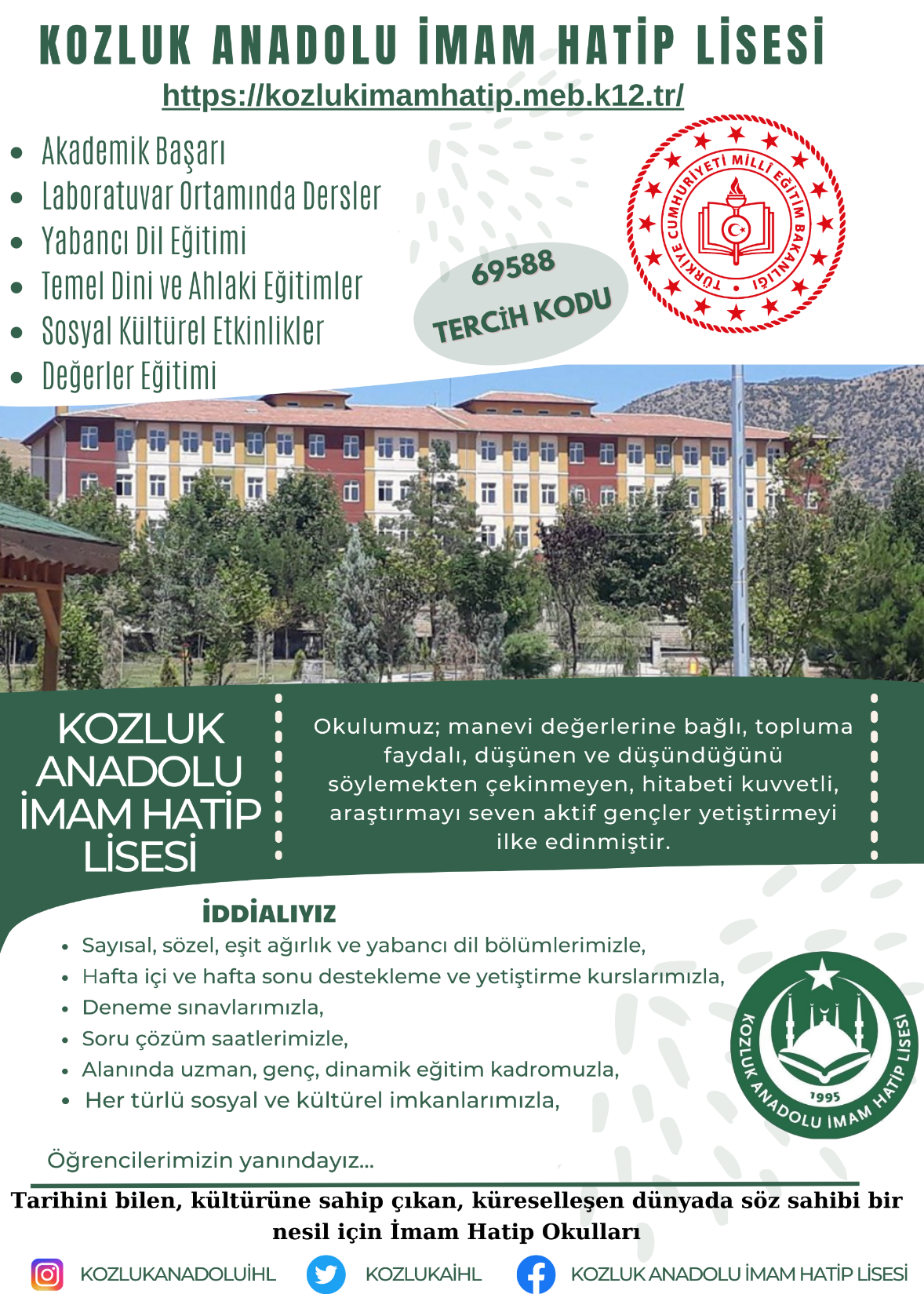 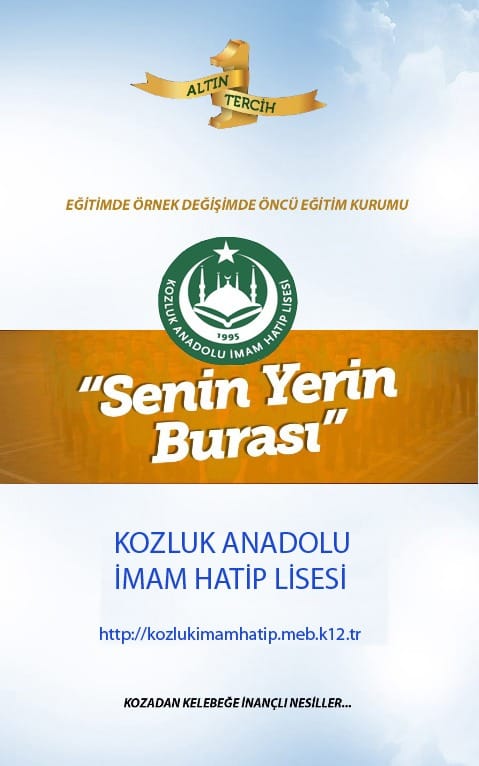 Bize Ulaşın…
Web site: https://kozlukimamhatip.meb.k12.tr/
Twitter: https://twitter.com/KozlukAihl
İnstagram: https://www.instagram.com/kozlukanadoluihl
Facebook: Kozluk Anadolu İmam Hatip Lisesi
Numara: (0488) 411 2639